Restricting fees in financial mis-selling work
Our duty
To make rules that prevent excessive charging within claims management agreements and activities relating to financial products or services
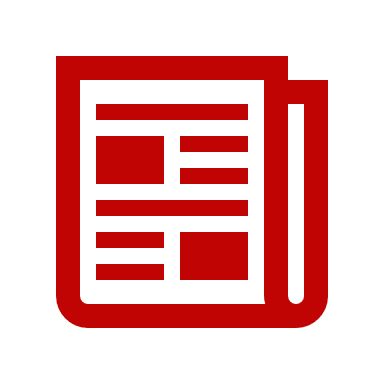 Law firms and claims management work
We’re a designated professional body (DPB) under the Financial Services & Markets Act 2000

We regulate some claims management activities carried out by law firms as part of the legal services they provide

Financial Conduct Agency (FCA) - primary regulator of claims management companies
The FCA’s approach
Consumers currently are paying too much to get redress





Two components of value:
Value to the individual fee-paying consumer
Wider value to society or consumers more generally
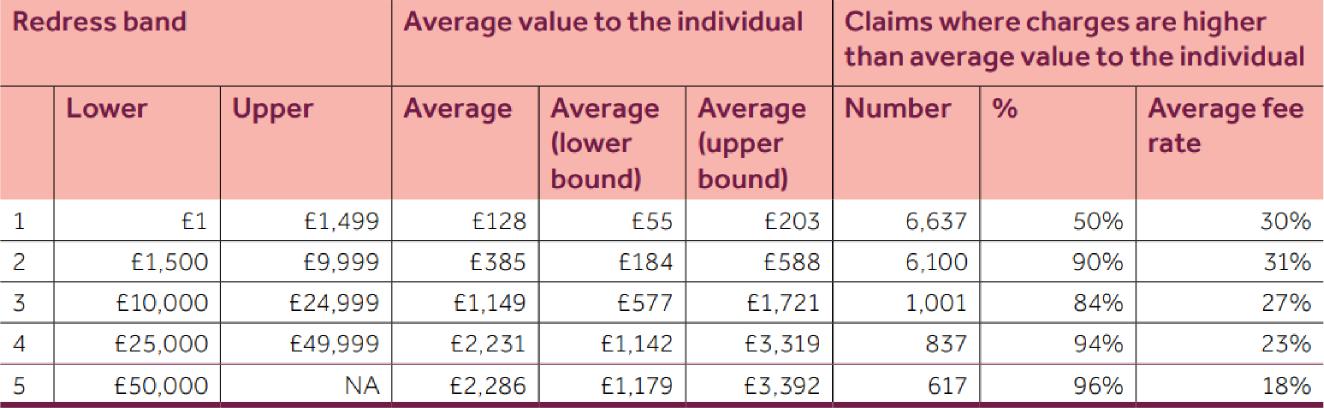 The FCA’s design
The FCA’s design
Is the FCA a suitable benchmark?
Call for evidence

This is our starting point

Engaging with stakeholders to identify relevant considerations and evidence  

Further opportunities for consultation
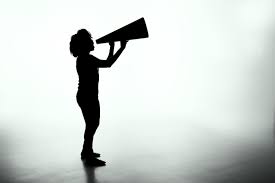 Key considerations
Role solicitors play in helping people make a claim/types of claim
 
Whether or not this is different to a claims management companies or results in different outcomes

How law firms operate which may impact on sustainability as a result of fee restrictions

Unintended consequences?
Talking to law firms and stakeholdersin the financial services sector
We need better information on profile of work, costs and charging methods

Response to earlier survey disappointing

This may inform other options for consultation 

Look out for survey later in the summer
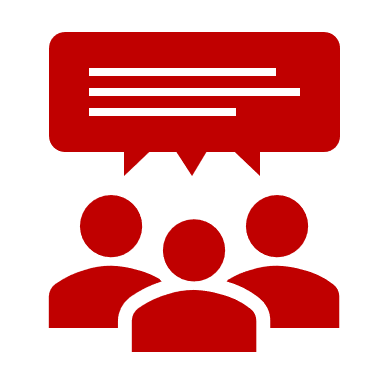 Talking to the public and groupsthat represent their interests
We will:

seek views from people who have received claims management services from law firms

talk to consumer groups, charities and other frontline advice agencies 

to understand customers experience of using a law firm to progress a claim
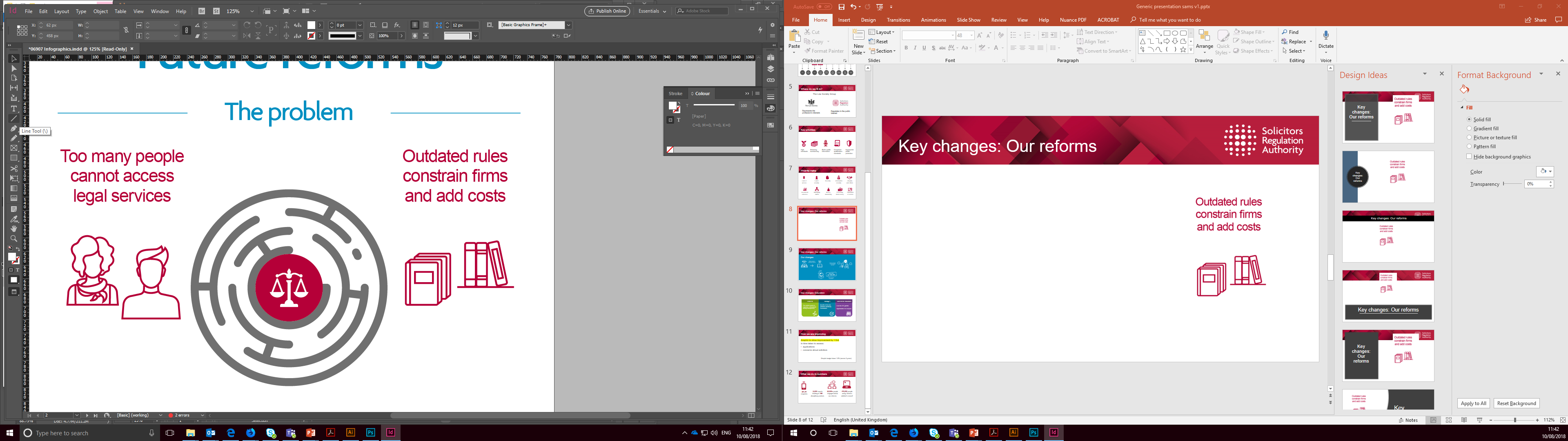